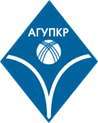 КЫРГЫЗ РЕСПУБЛИКАСЫНЫН ПРЕЗИДЕНТИНЕ КАРАШТУУ БАШКАРУУ АКАДЕМИЯСЫАКАДЕМИЯ ГОСУДАРСТВЕННОГО УПРАВЛЕНИЯ ПРИ ПРЕЗИДЕНТЕ КЫРГЫЗСКОЙ РЕСПУБЛИКИ
НИК 
«ГОСУДАРСТВЕННОЕ УПРАВЛЕНИЕ И
СОЦИАЛЬНАЯ СФЕРА»
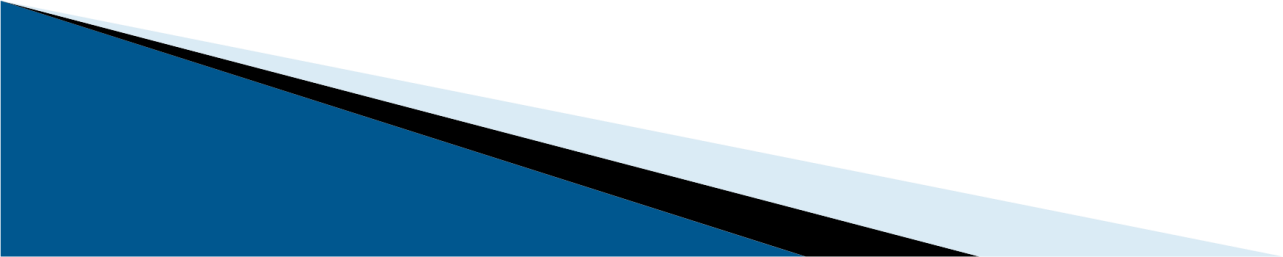 СИЛЬНЫЕ КАДРЫ, СИЛЬНАЯ СТРАНА
РУКОВОДИТЕЛЬ НИК: АРАПОВА ЭЛЬМИРА БАЙЫШЕВНА
Выпускница философского факультета МГУ им.М.В.Ломоносова (г.Москва)
 Кандидат философских наук, доцент кафедры  «ГМУ и ПРАВО»
СОСТАВ НИК
к.ф.н, доцент Арапова Э.Б.,
  д.ф.н, профессор Алымкулов М.С.,
 к.п.н,доцент Егиналиев М.С., 
к.п.н, и.о.доцент Дуйшо кызы Н., 
 к.э.н,доцент Кошоев Т.С. и ДРУГИЕ
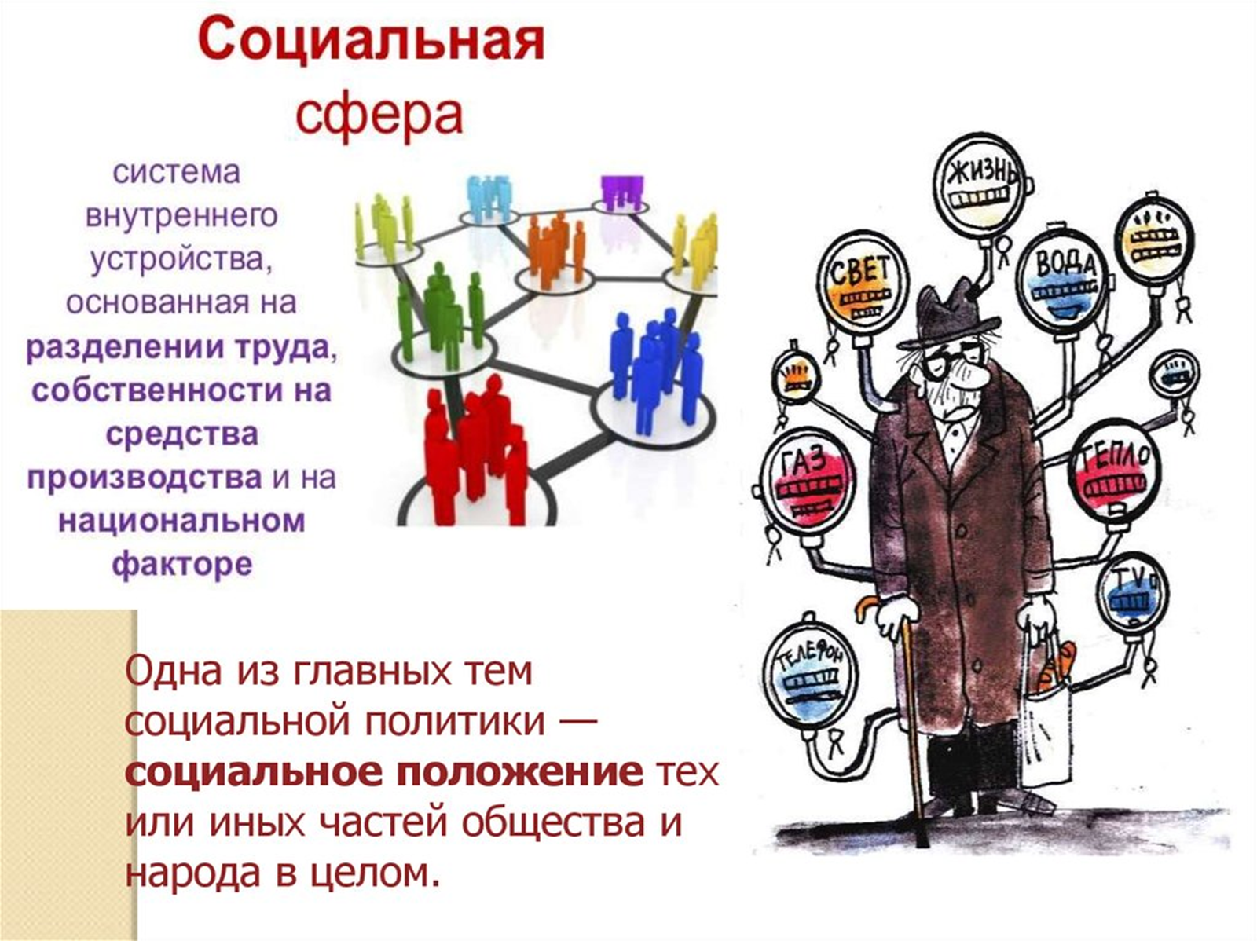 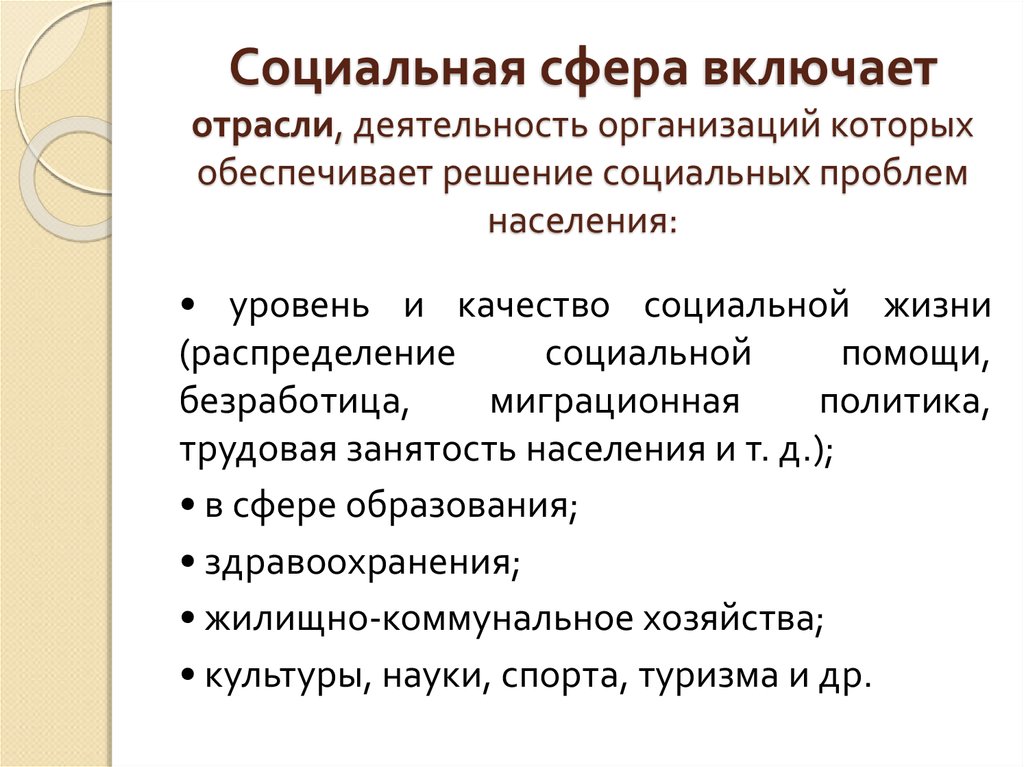 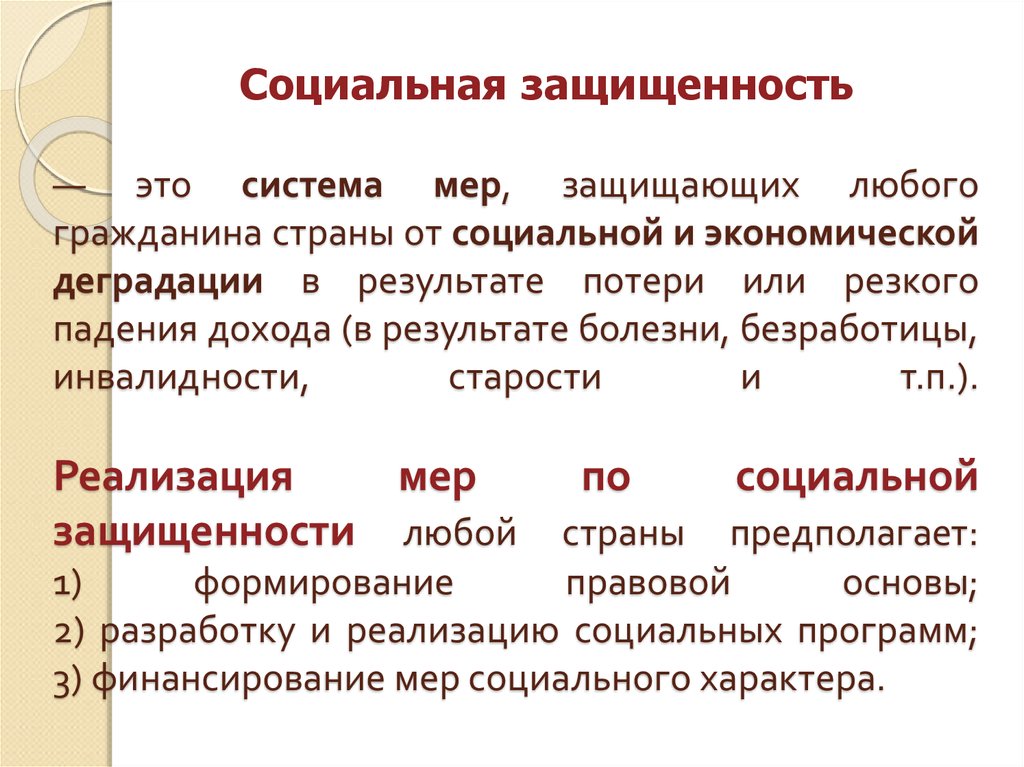 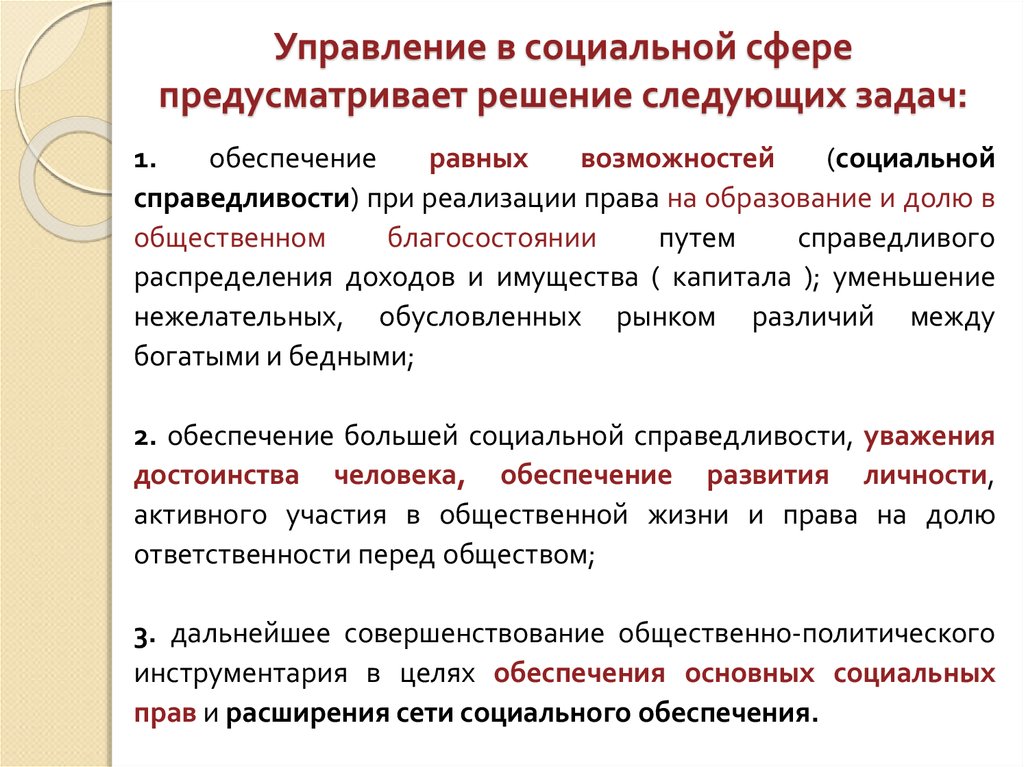 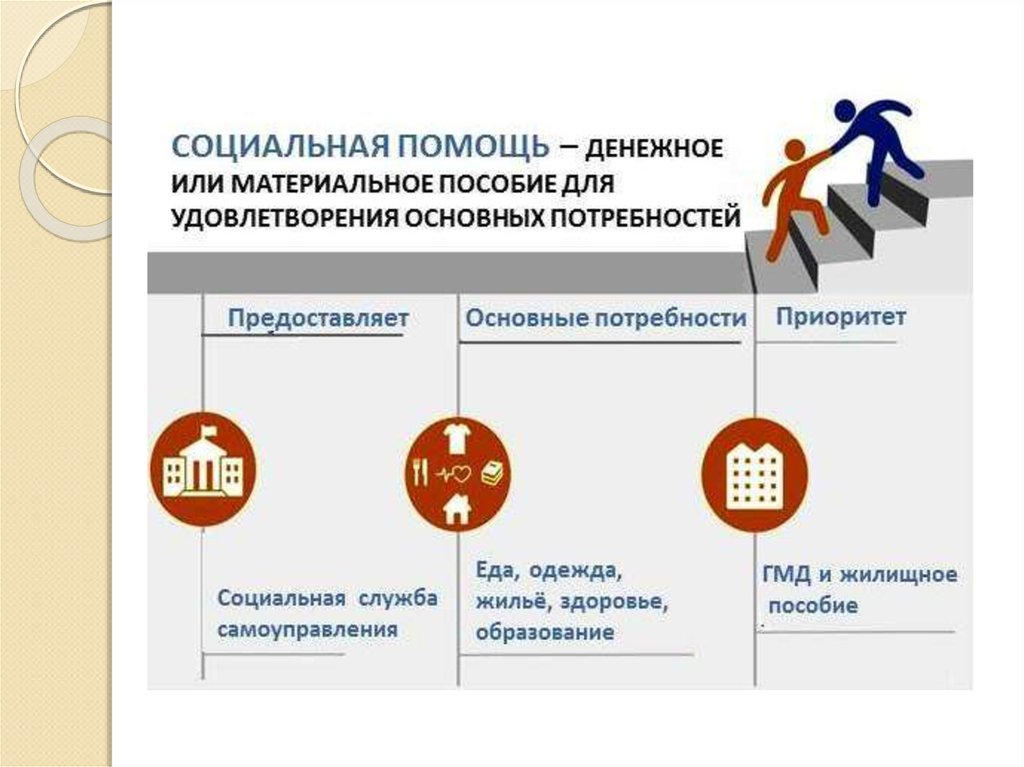 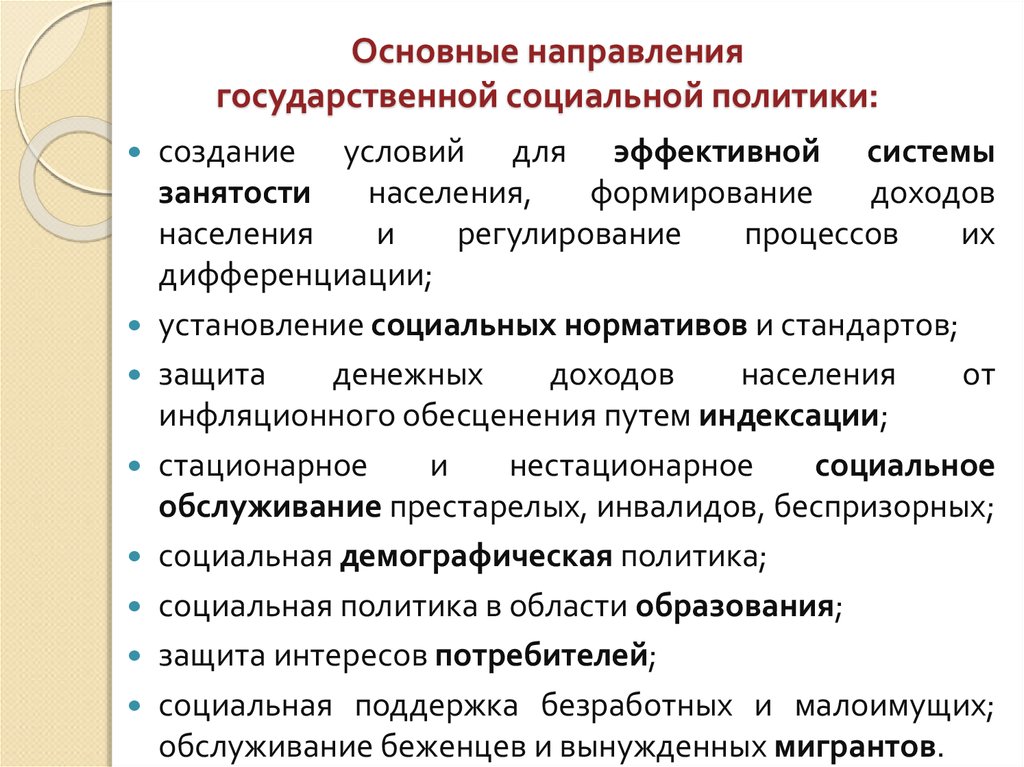 Проведение встреч со стейкхолдерами
Организация конкурса детского рисунка .Март-июнь 2020 год
ЕЖЕГОДНОЕ УЧАСТИЕ В ДЕКАДЕ ПРАВОВОЙ ПОМОЩИ
Студенты программы Бакалавриата принимают активное участие  в мероприятиях НИК
Реализация Совместных социальных проектов
Выступление магистрантки 2 курса  Мозгачевой В.А на рабочей встрече с населением г. Бишкек  в рамках совместного проекта
«Открытый диалог граждан и мэрии города Бишкек»
Совместная работа НИК с магистрантами и студентами ПБ АГУПКР
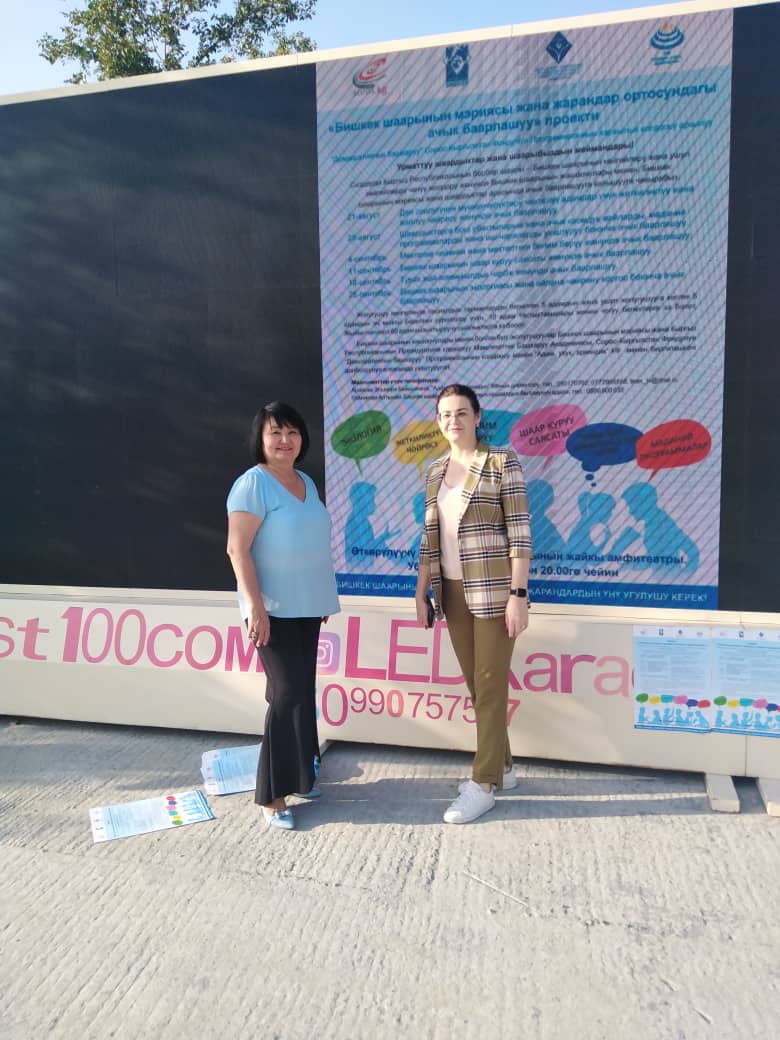 ПРОХОЖДЕНИЕ СТАЖИРОВОК В ОМСУ
ПРОВЕДЕНИЕ ФЛЕШМОБОВ СТАЛО ДЛЯ НАС ТРАДИЦИОННО!
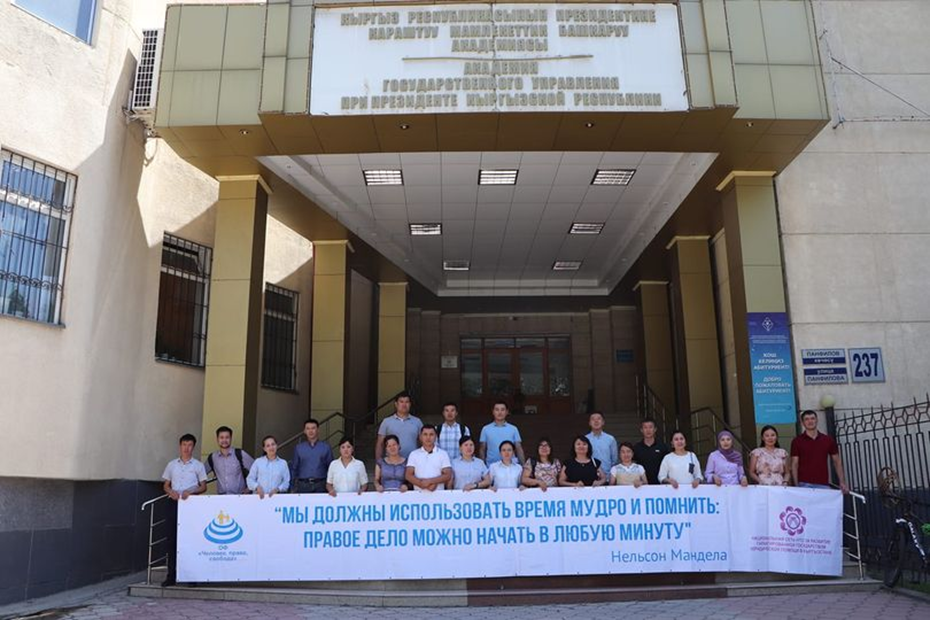 4.09.21 Открытый диалог О дошкольном и школьном образовании
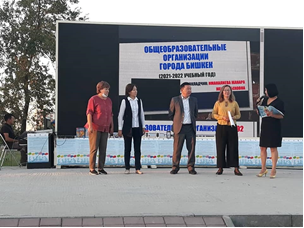 НАГРАЖДЕНИЕ участников встреч с населением –МАГСТРАНТОВ И СТУДЕНТОВ НИК
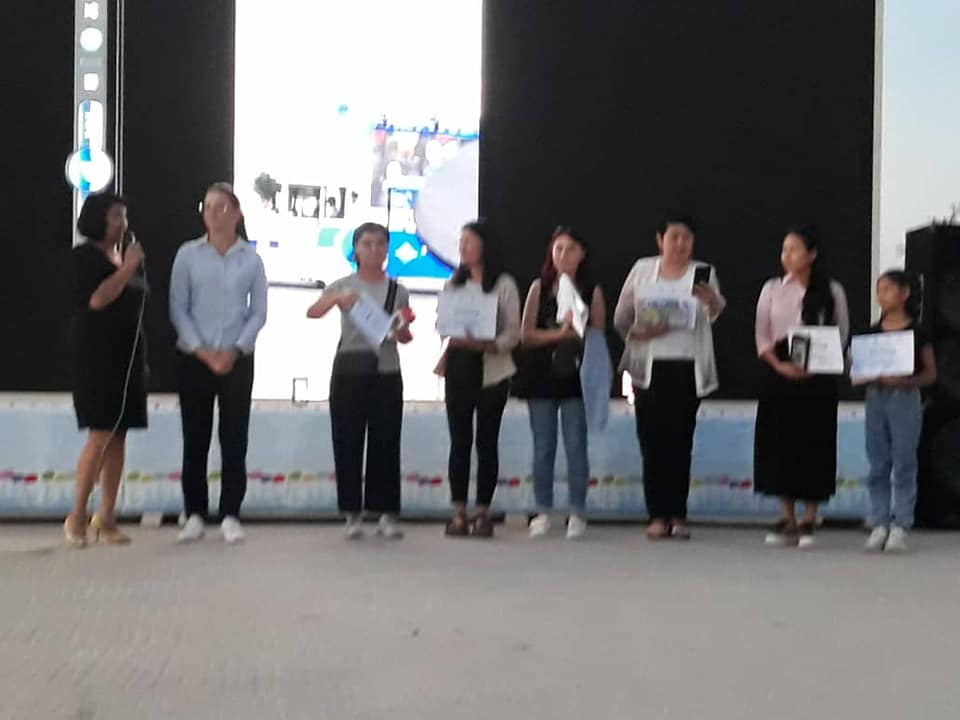 18.09.21 Распространение информационных плакатов и постеров во время встреч
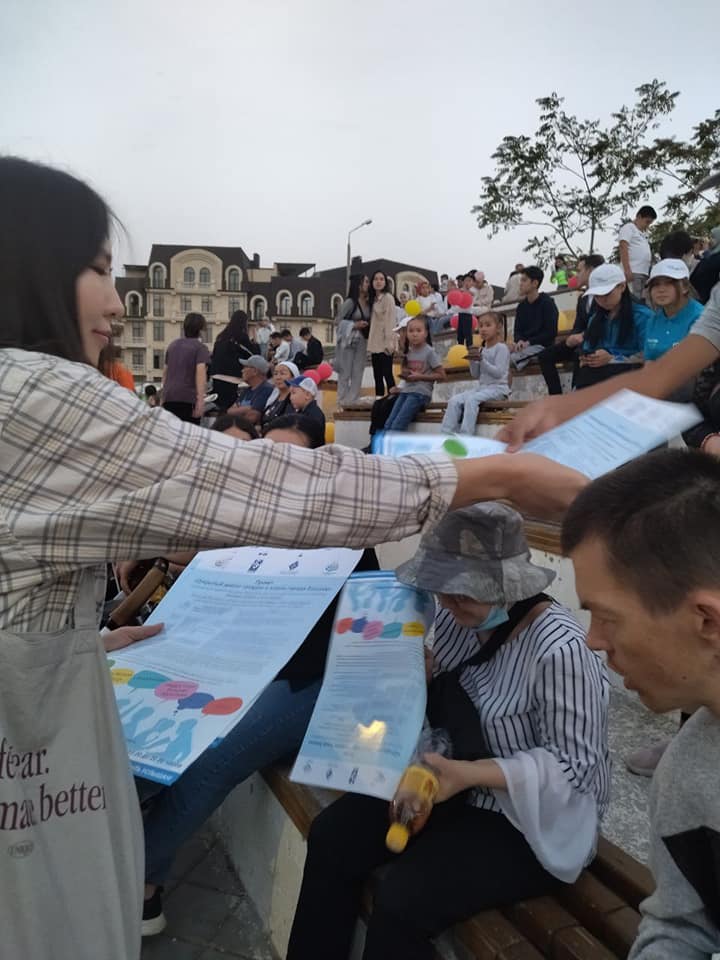 Презентация проекта для магистрантов ОшскогоФилиала АГУПКР
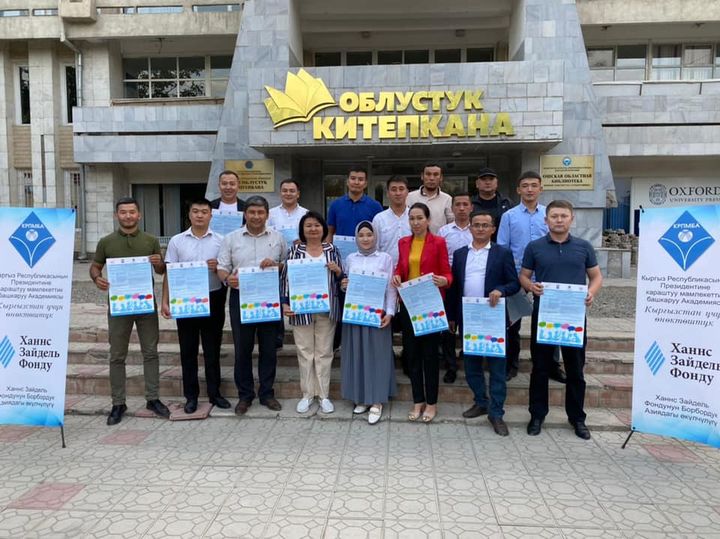 СПАСИБО ЗА ВНИМАНИЕ!